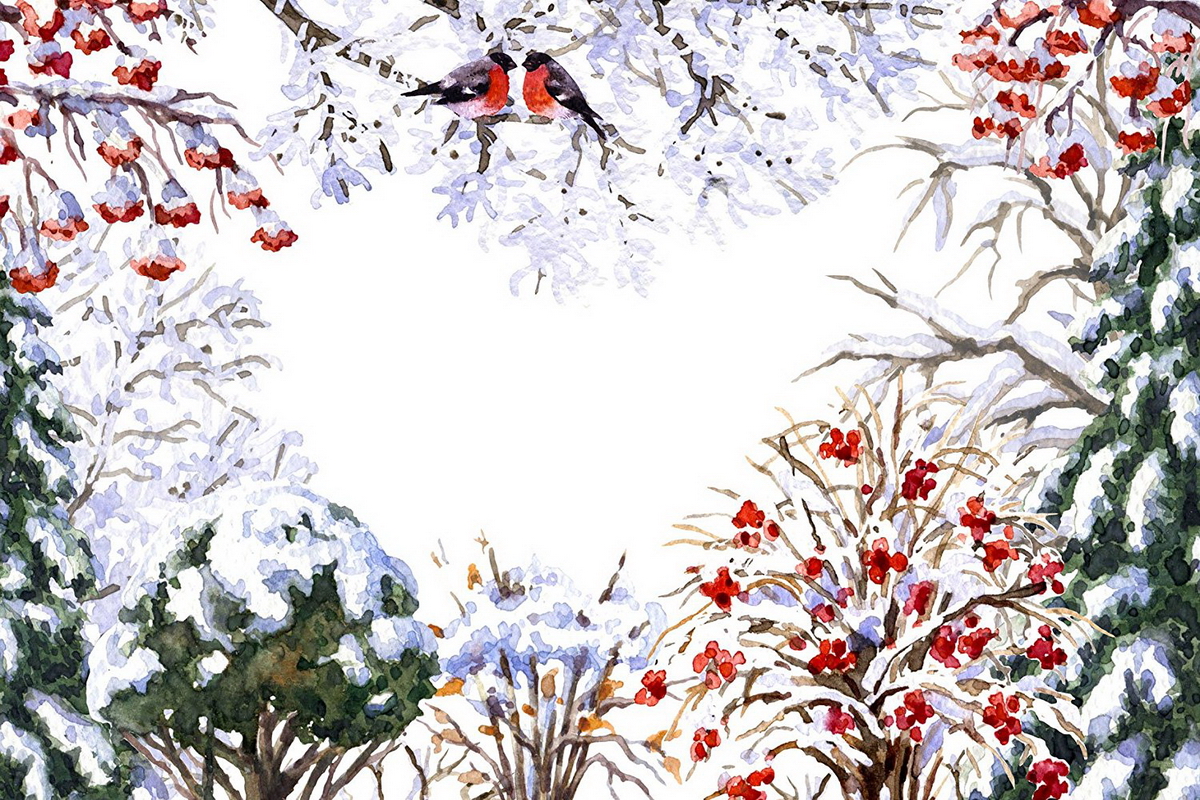 Муниципальное бюджетное дошкольное учреждение 
«Детский сад № 255»
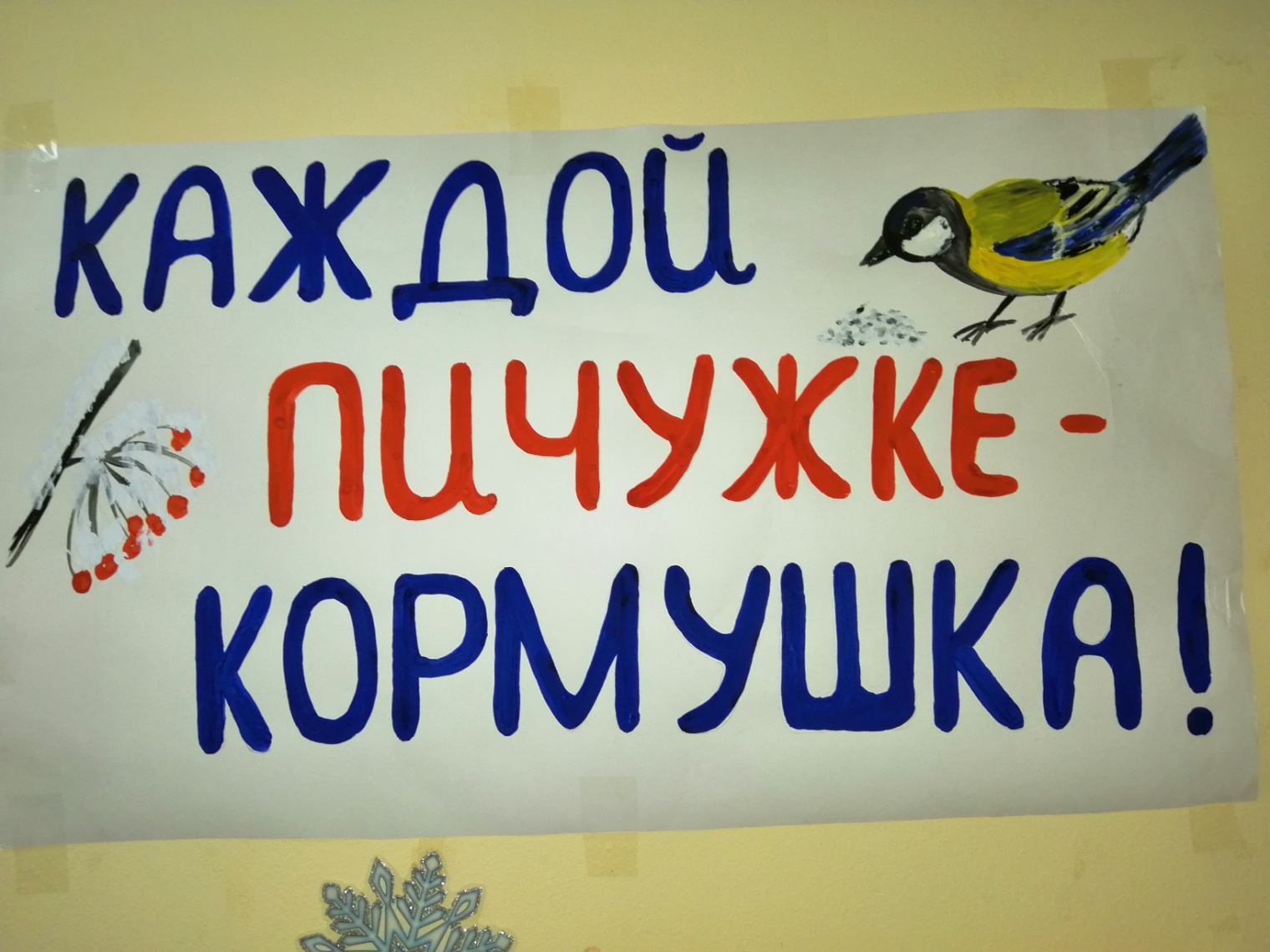 Выполнили воспитатели 11 группы: 
Тарасенко Л.А.
Запотраева Я.В.
г. Барнаул 
2022г.
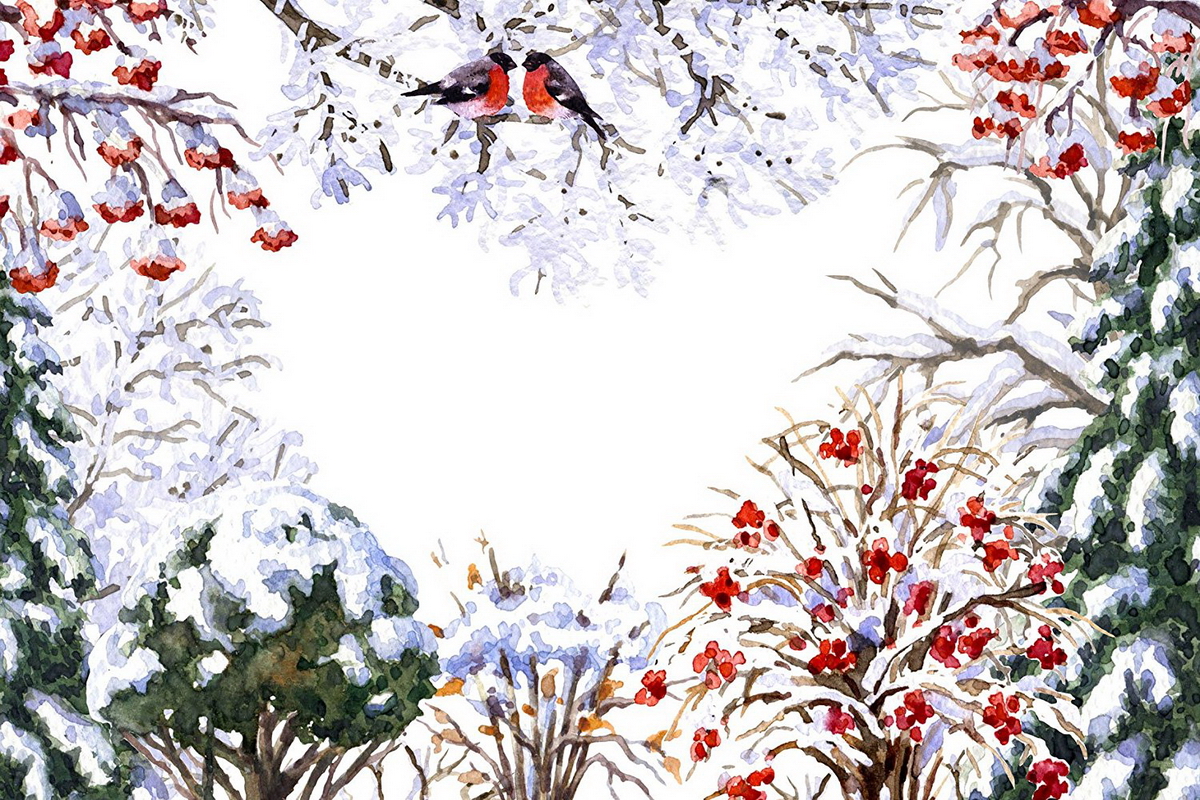 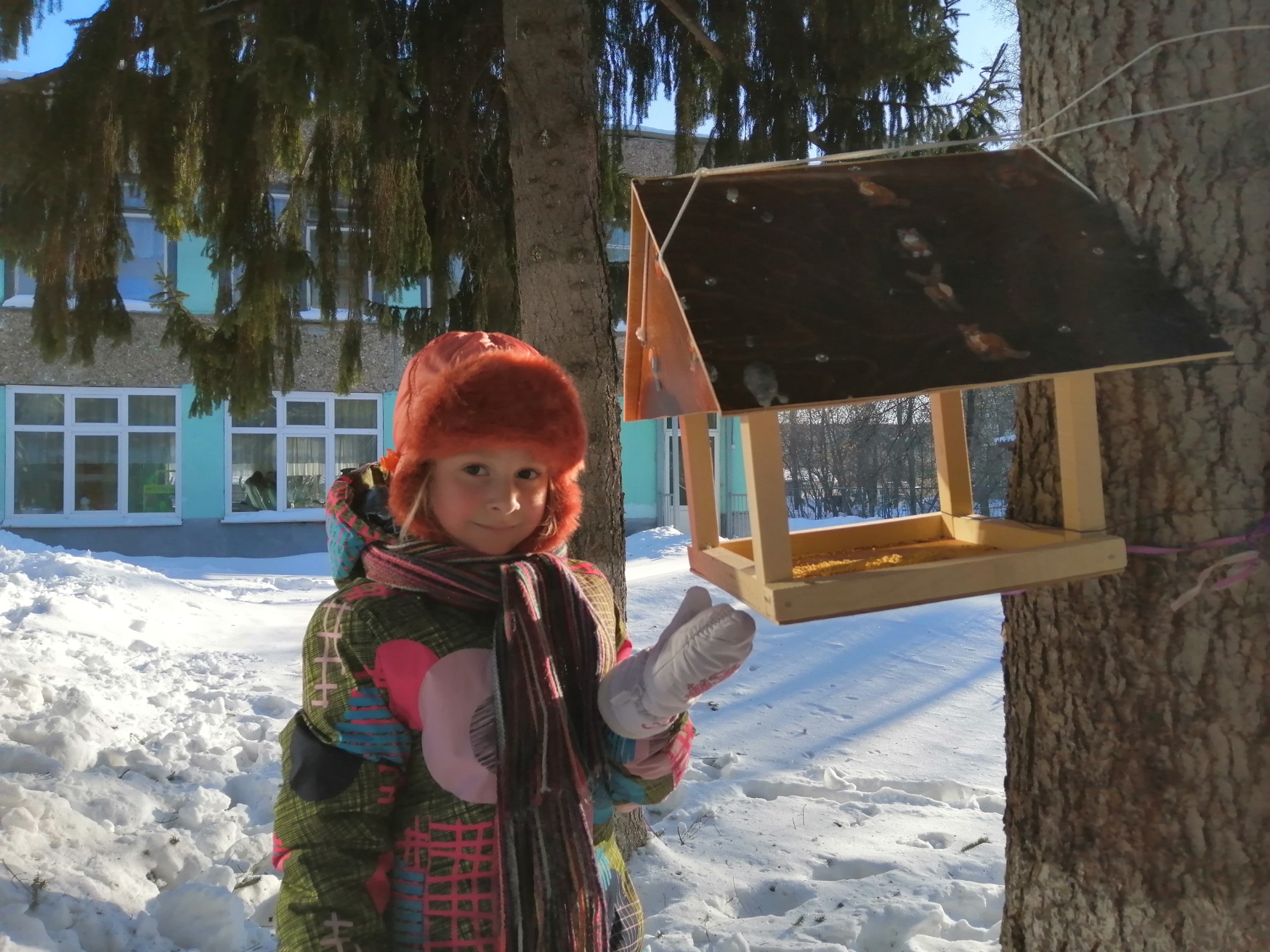 Воронина Маша
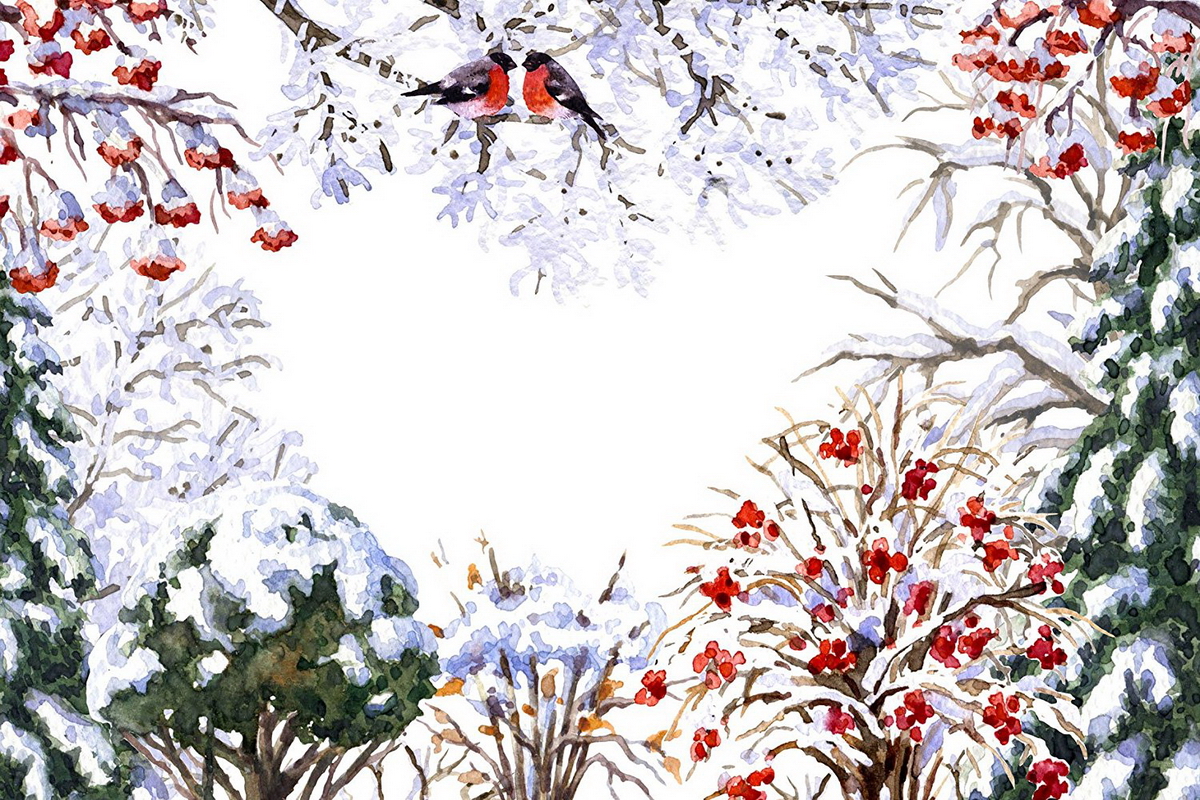 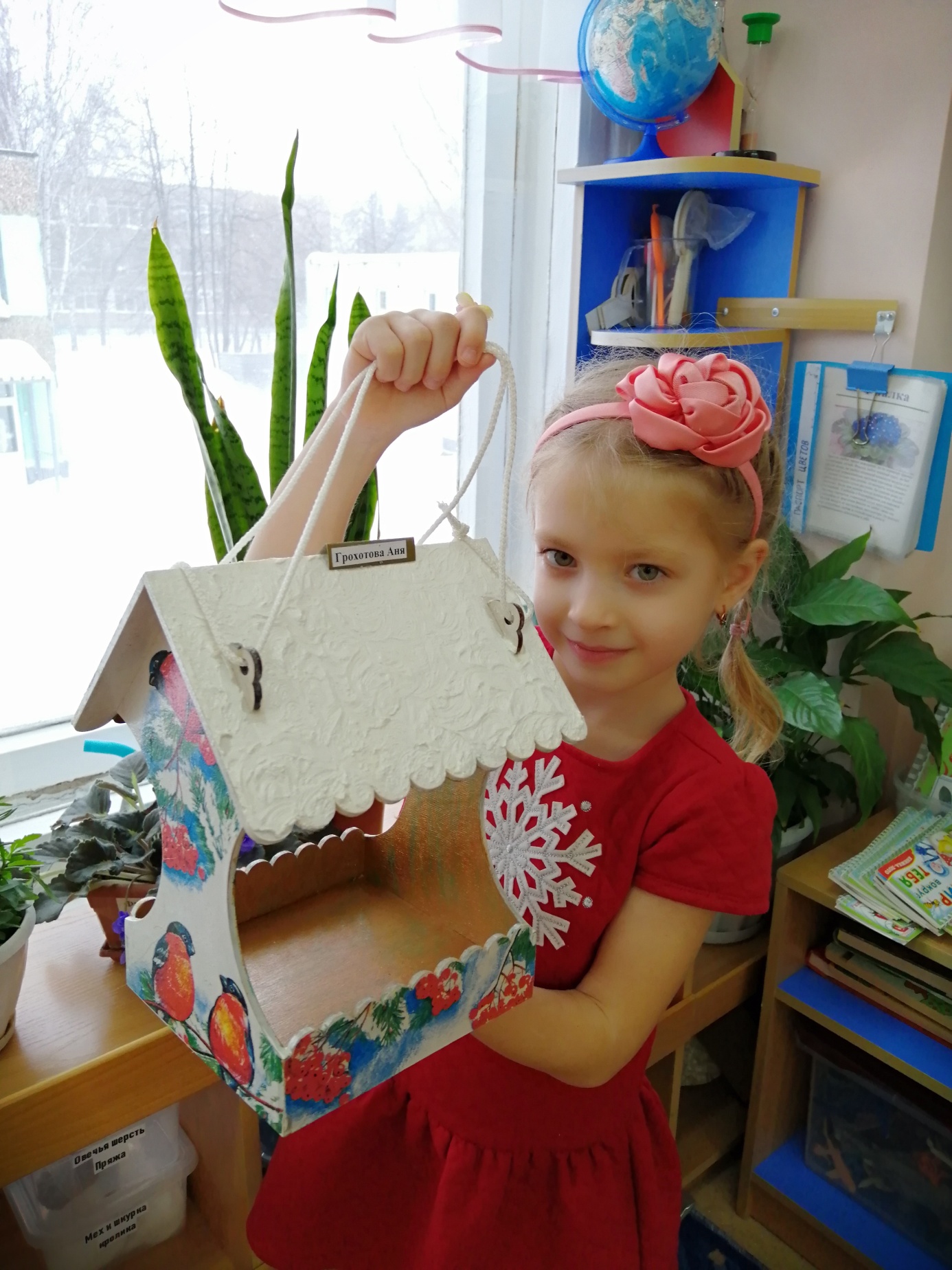 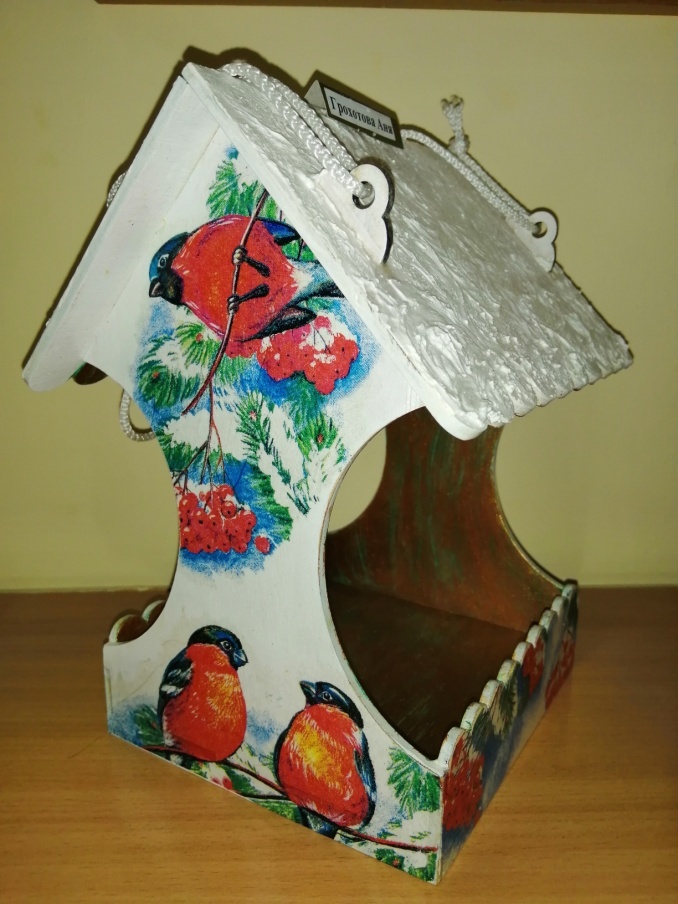 Грохотова 
Аня
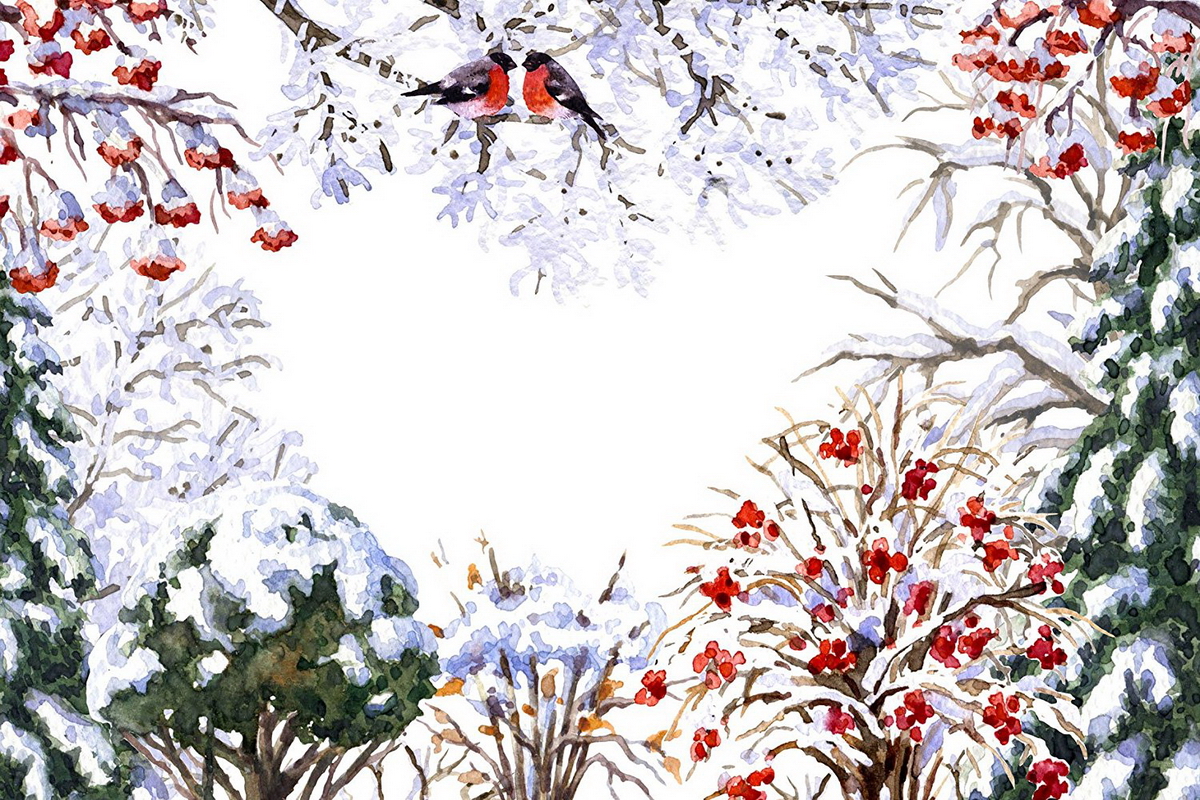 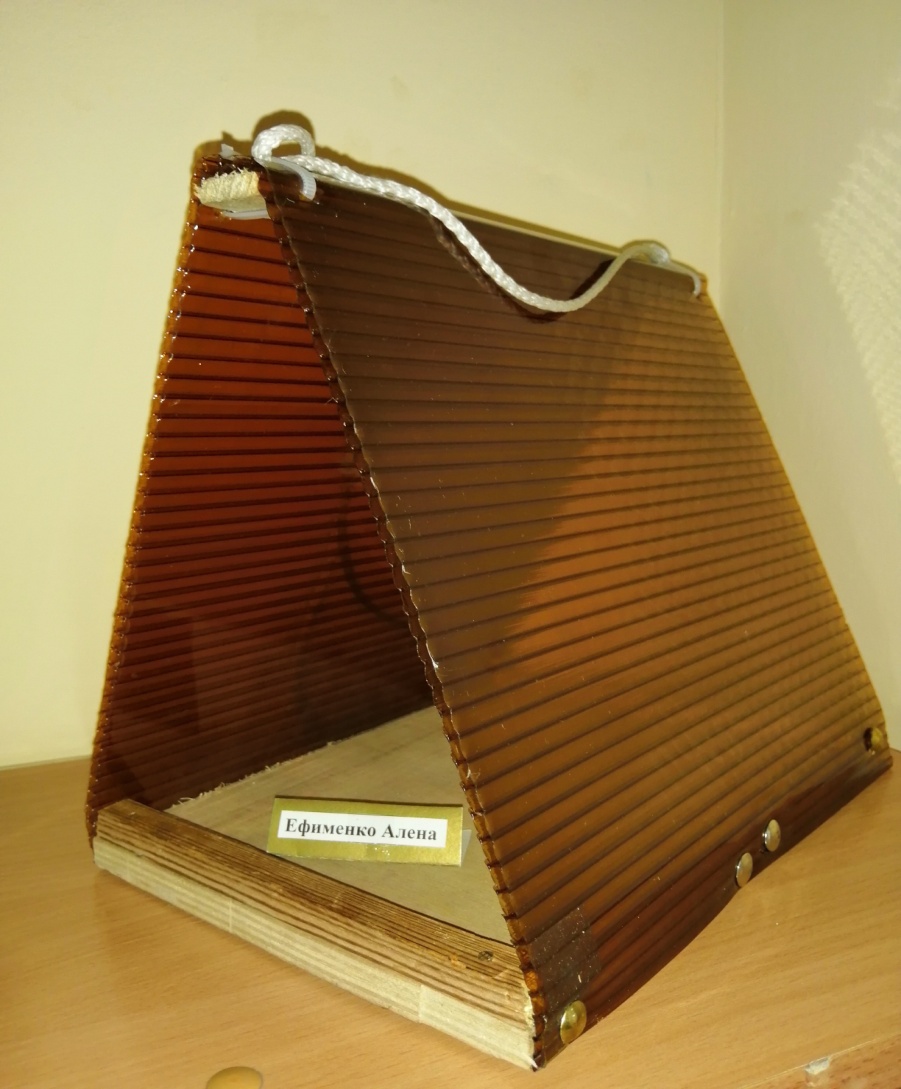 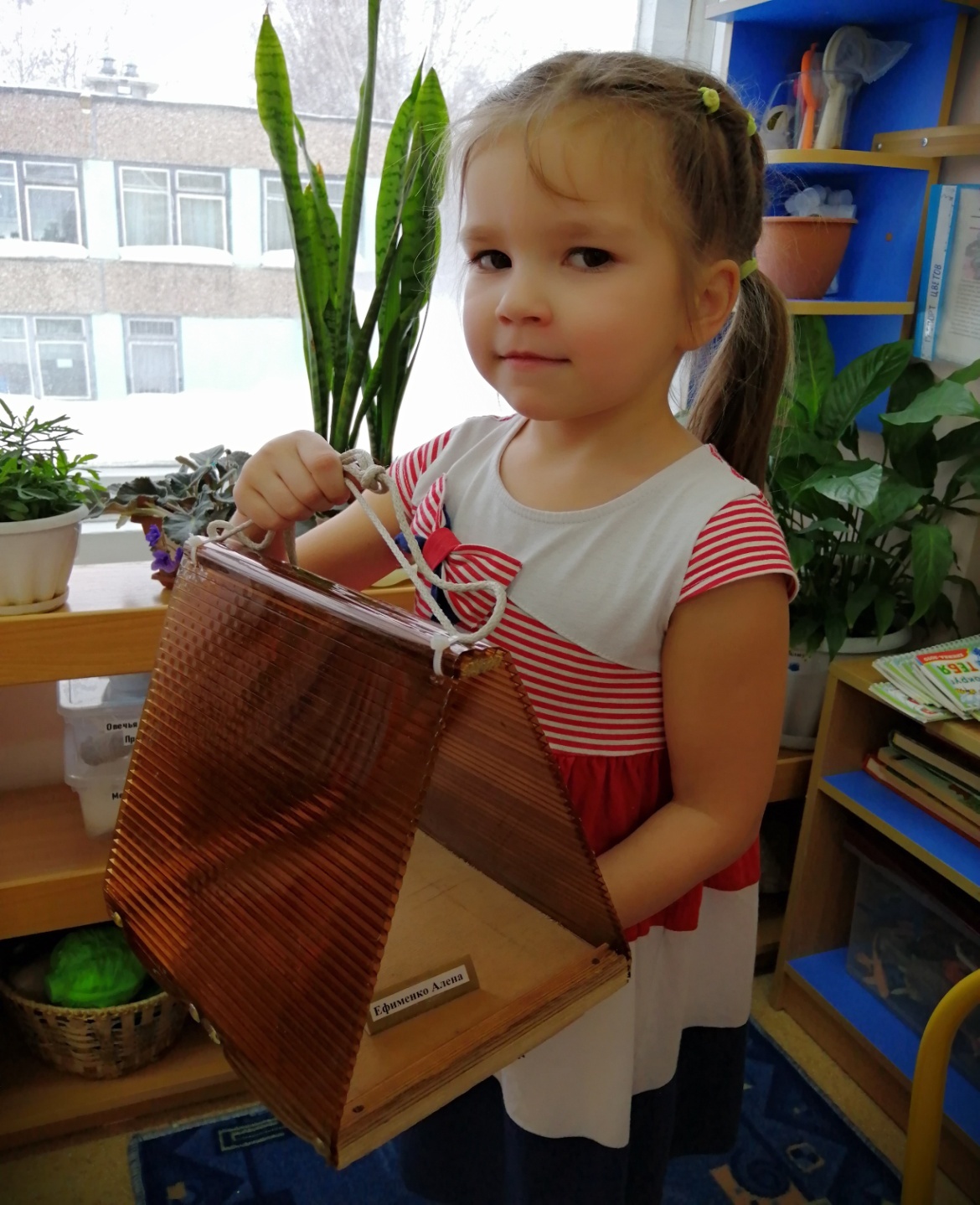 Ефименко 
Алёна
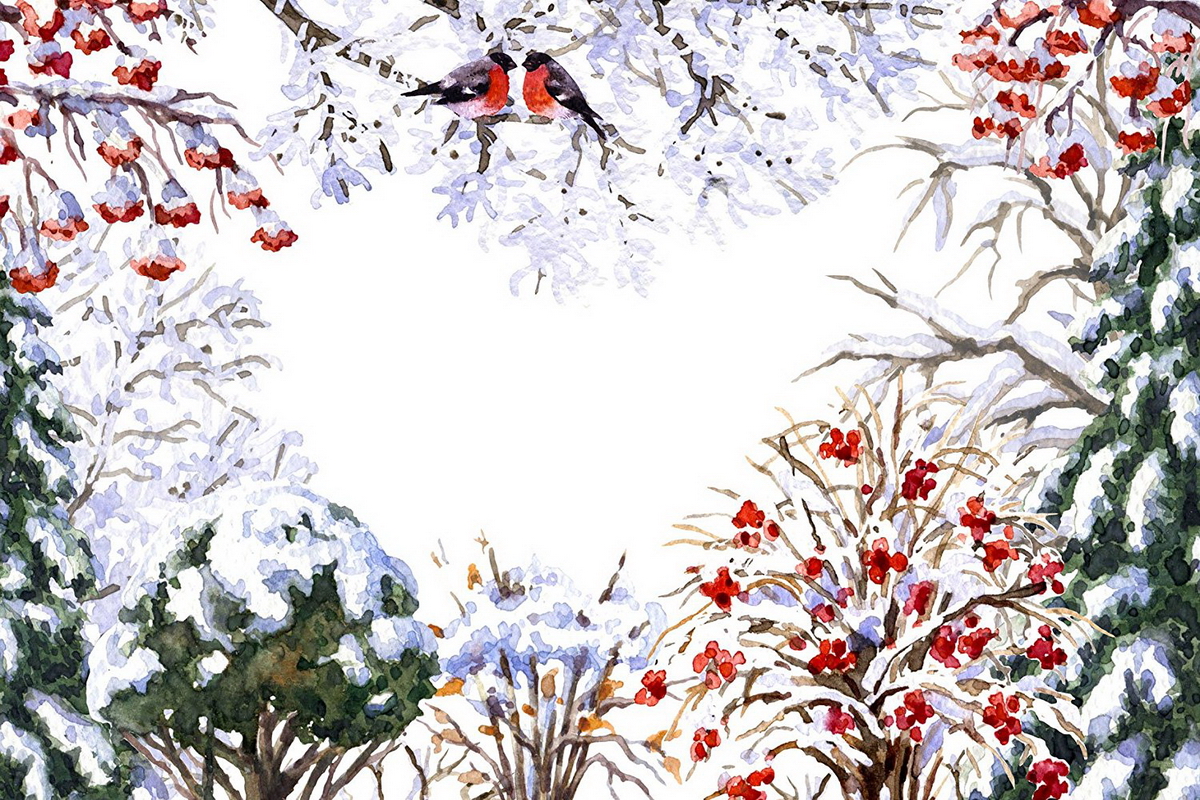 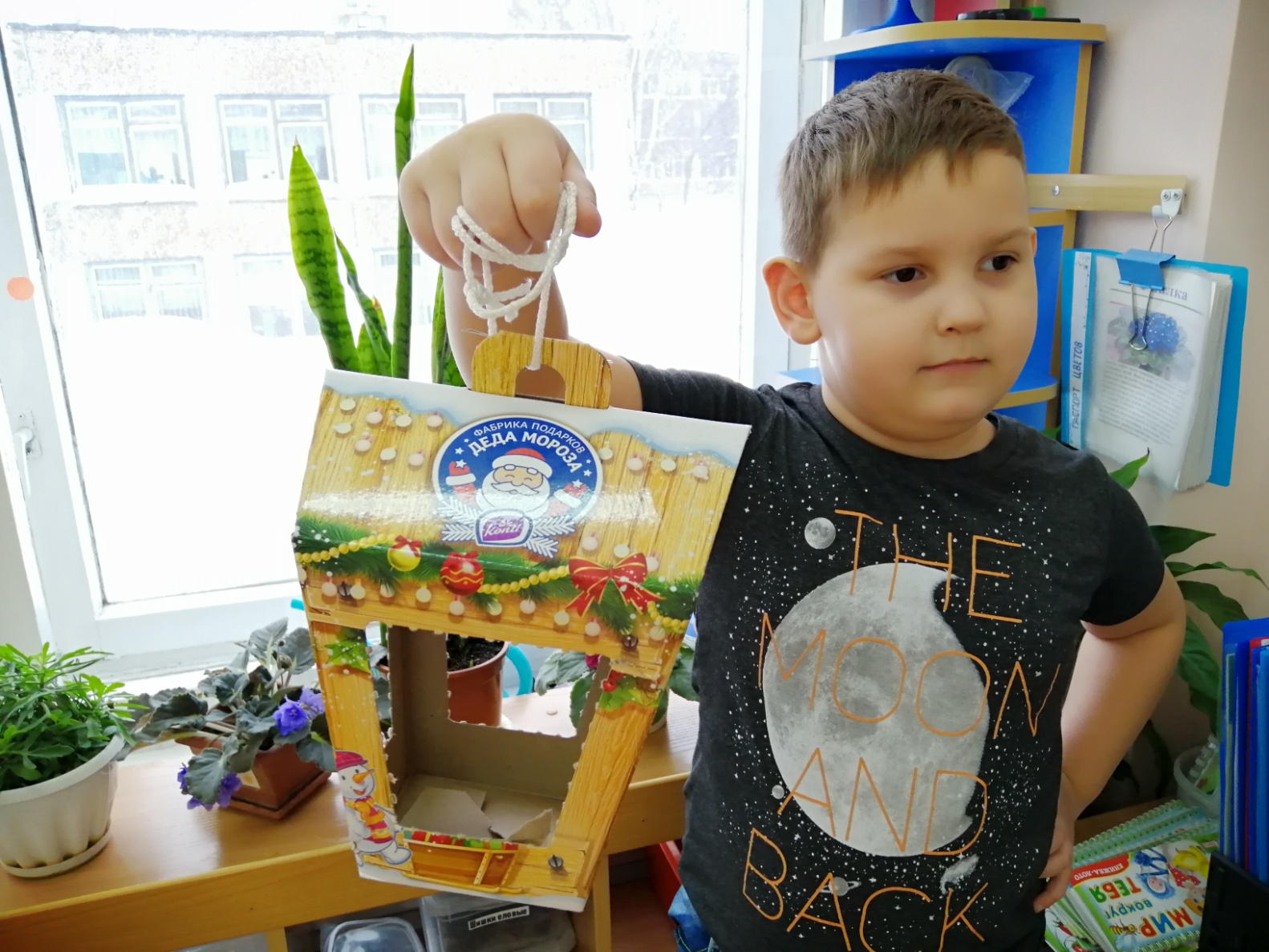 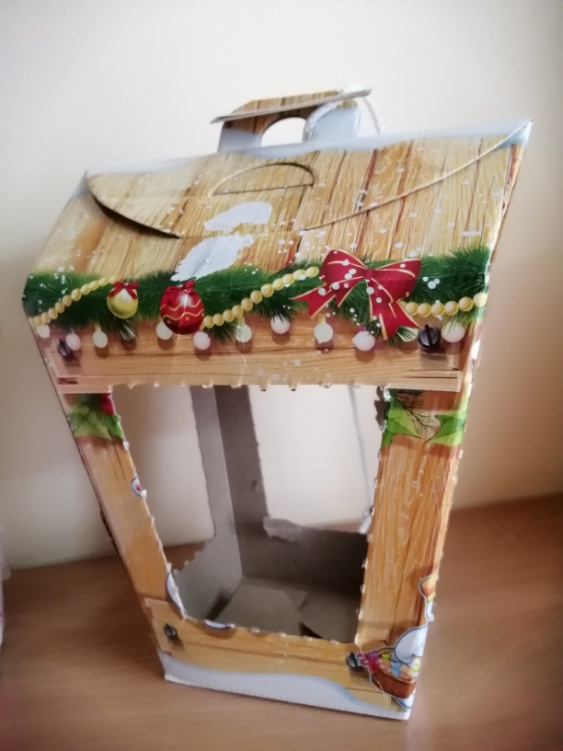 Железняков 
Максим
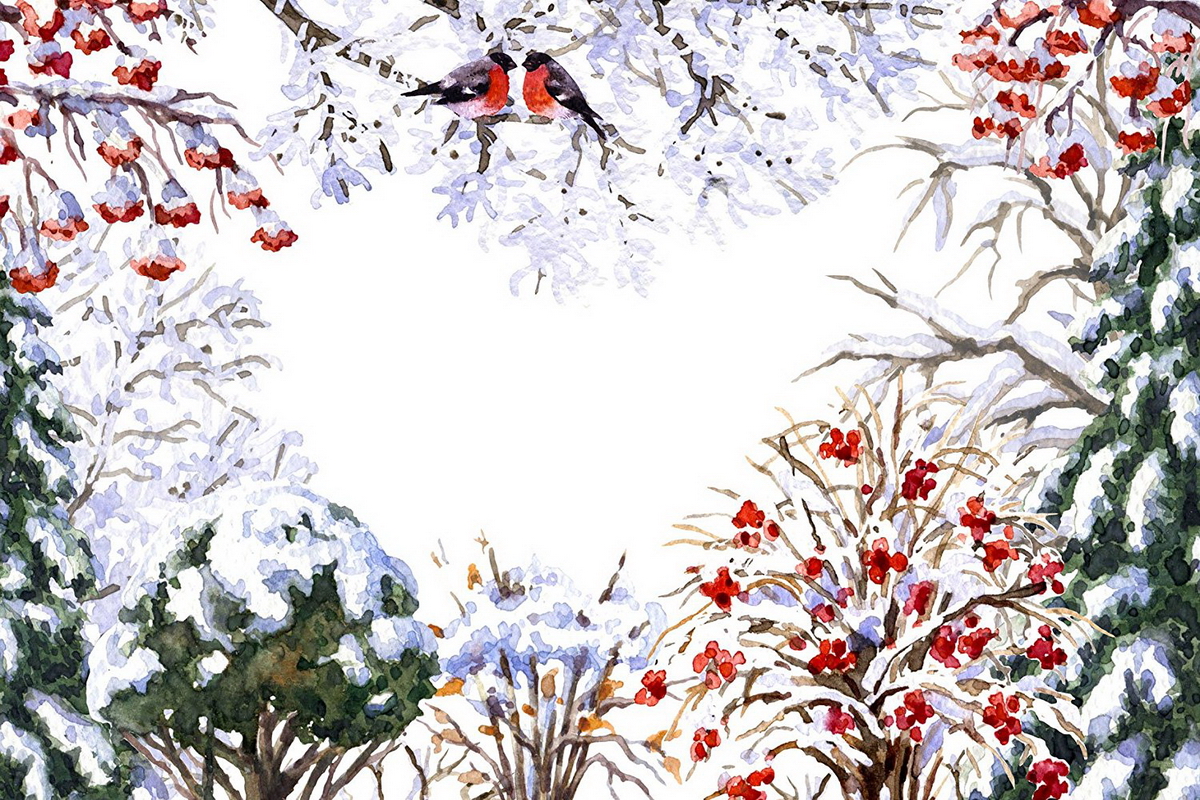 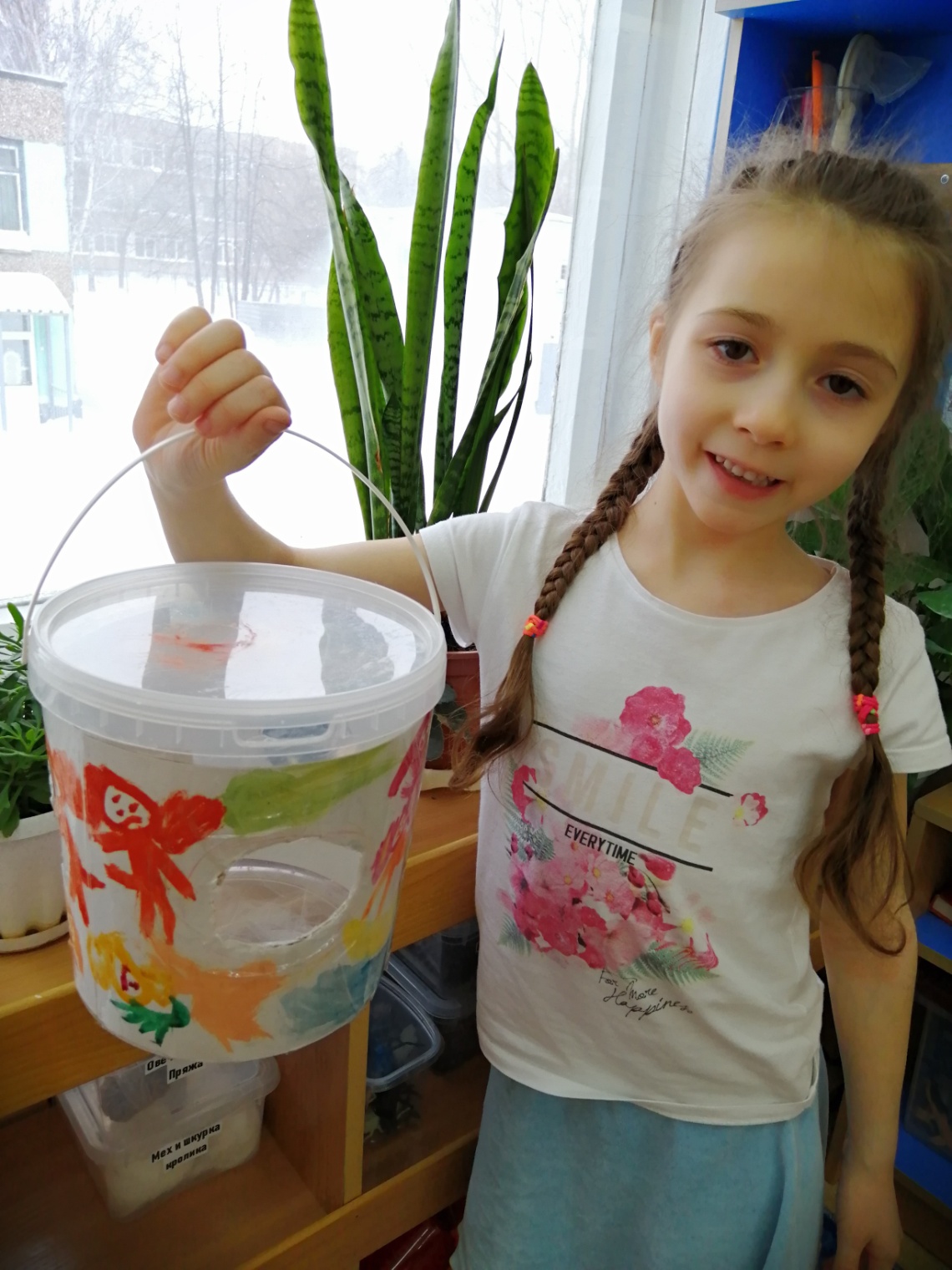 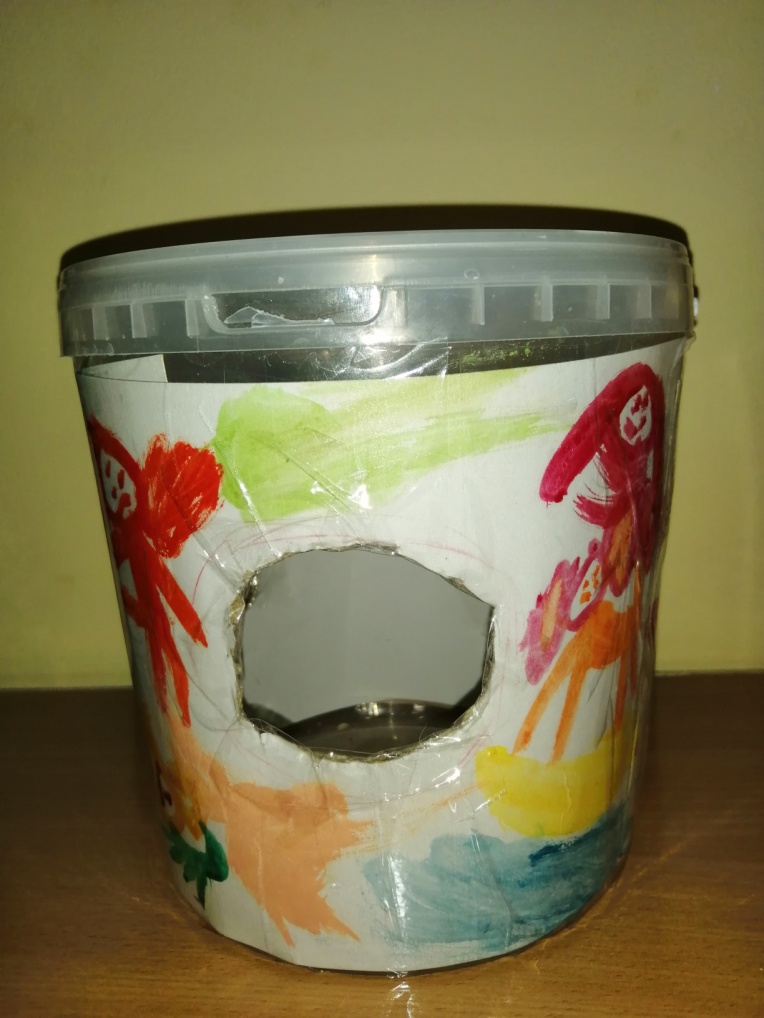 Прокопьева 
Тоня
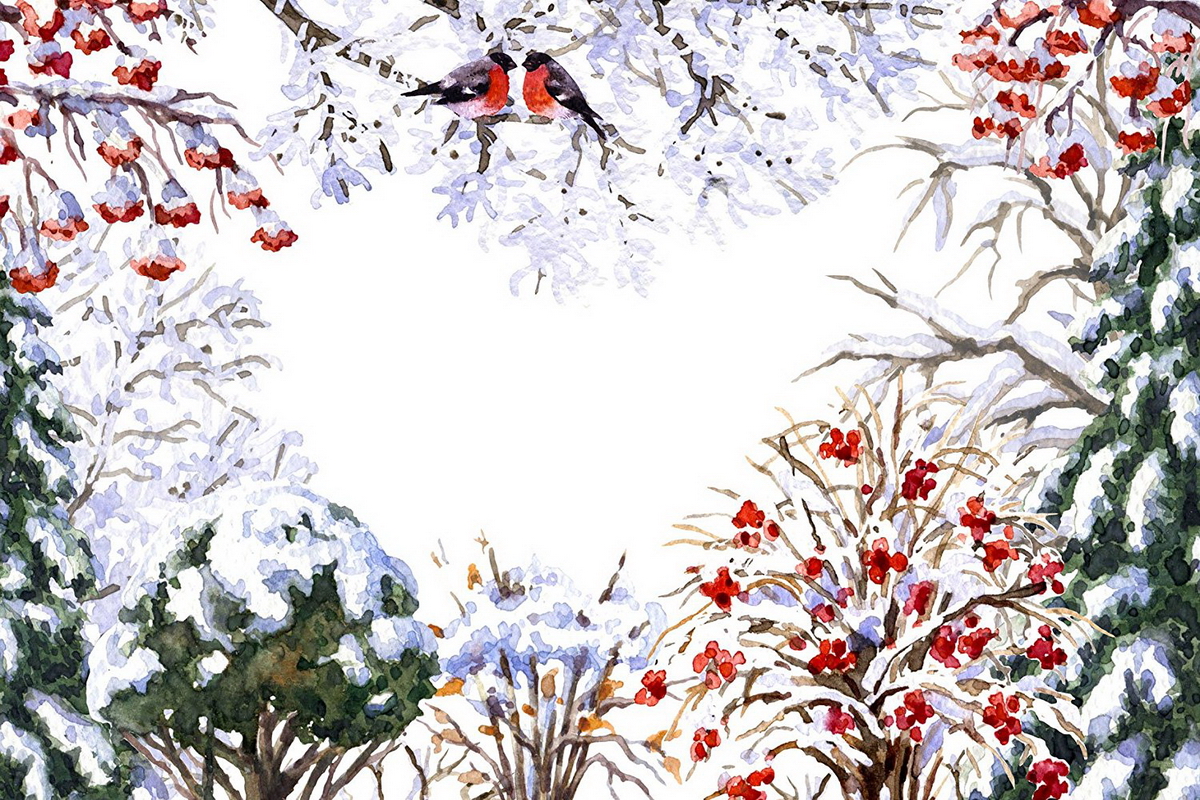 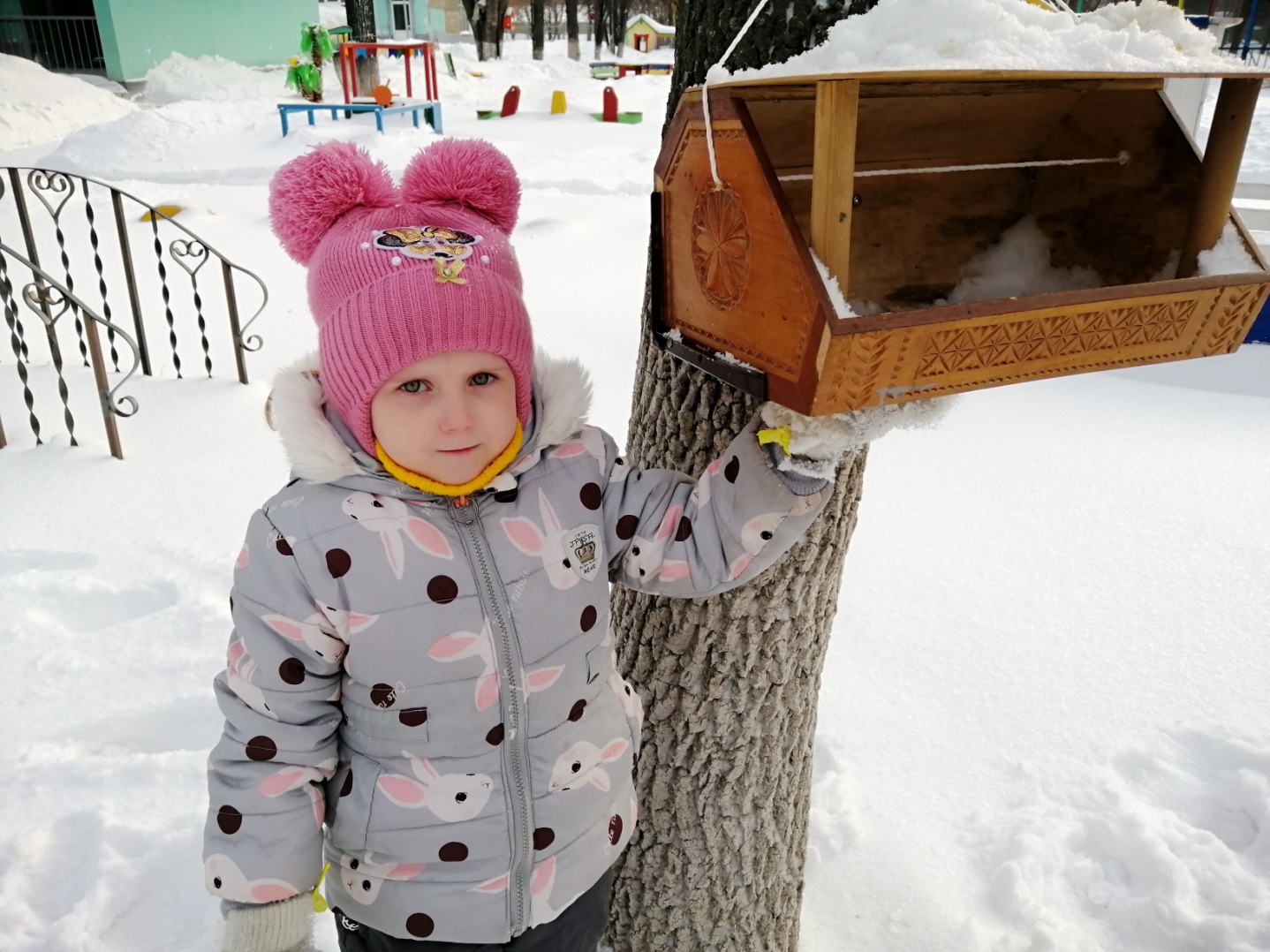 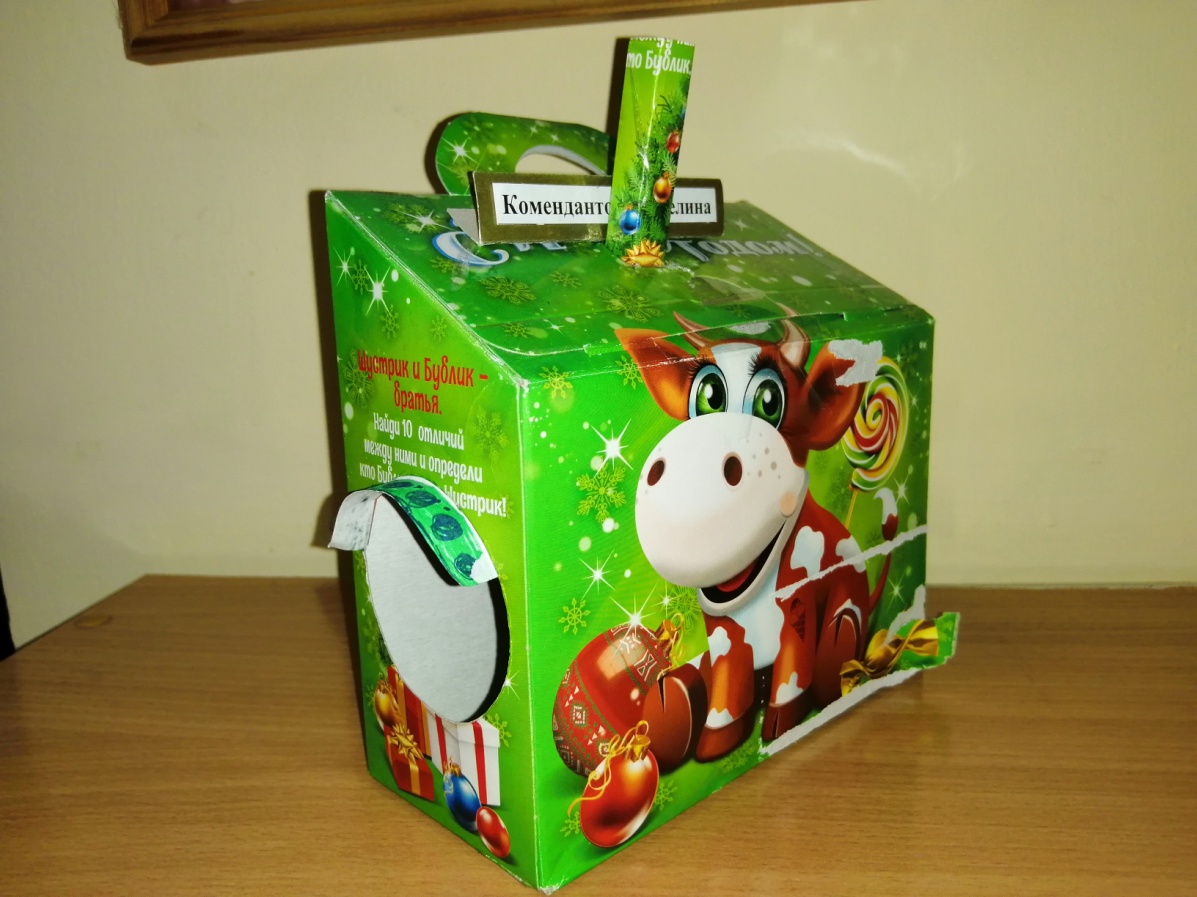 Комендантова 
Ангелина
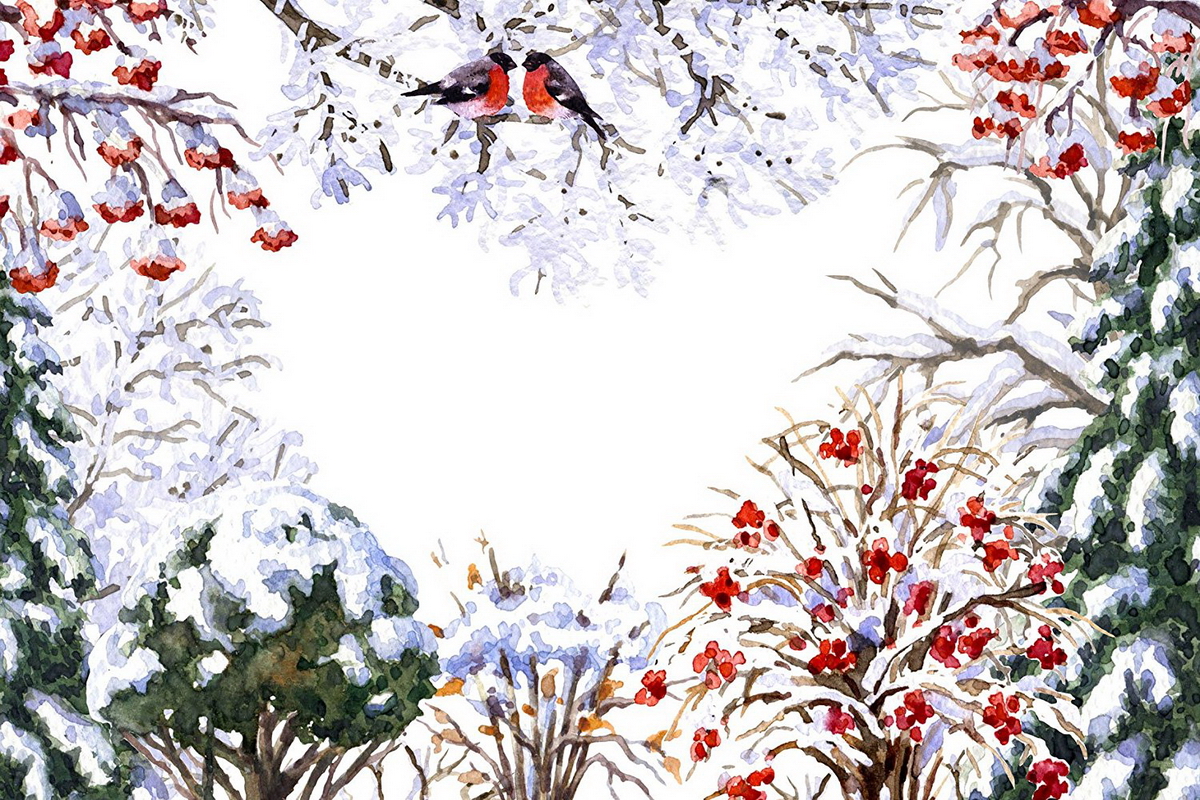 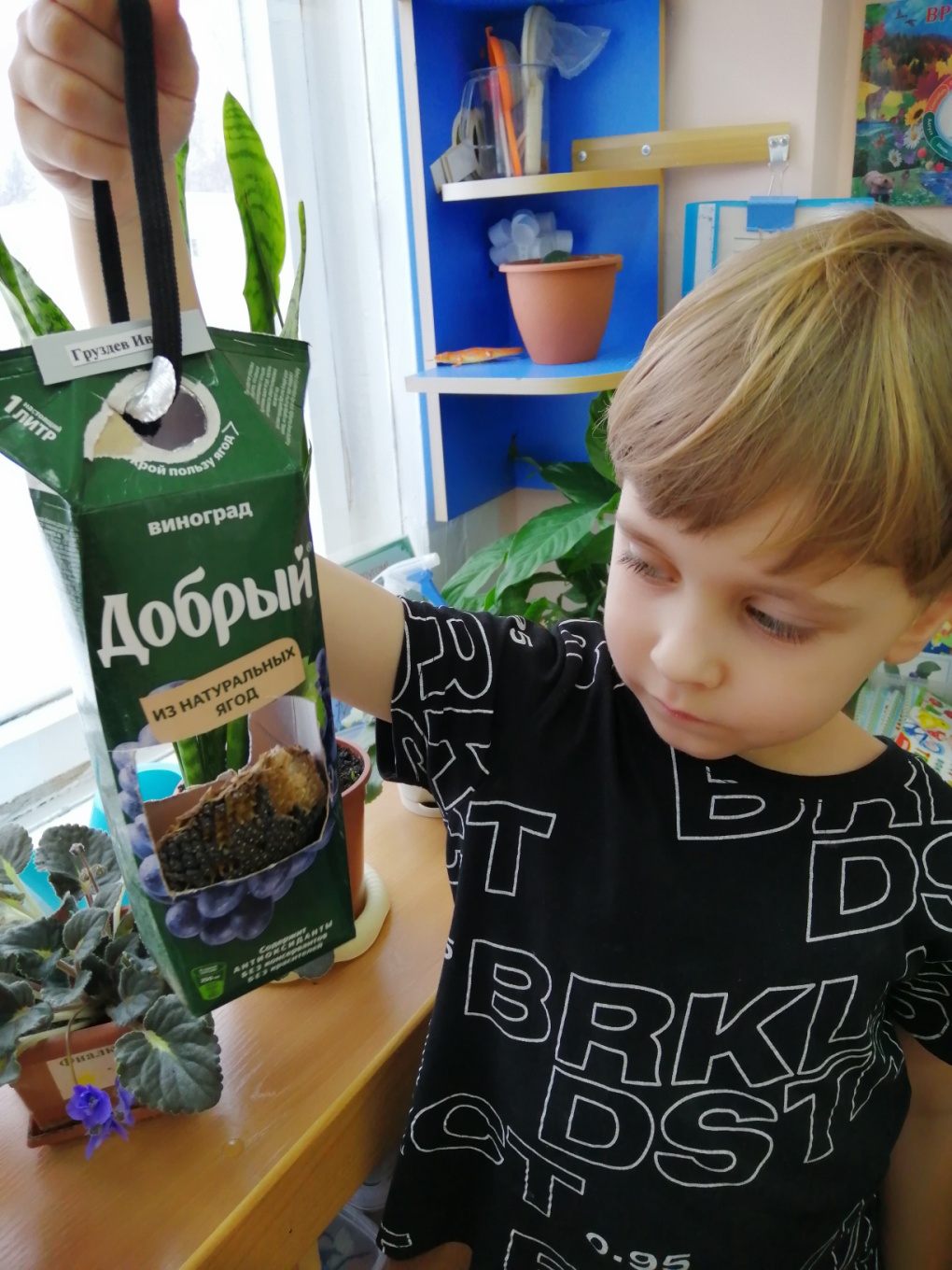 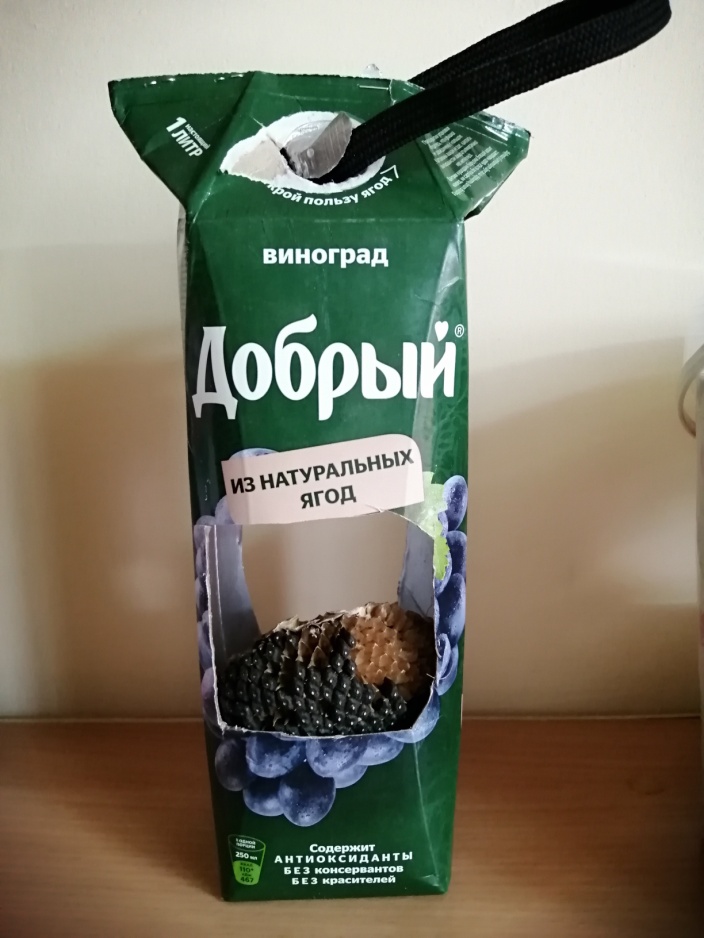 Груздев 
Иван
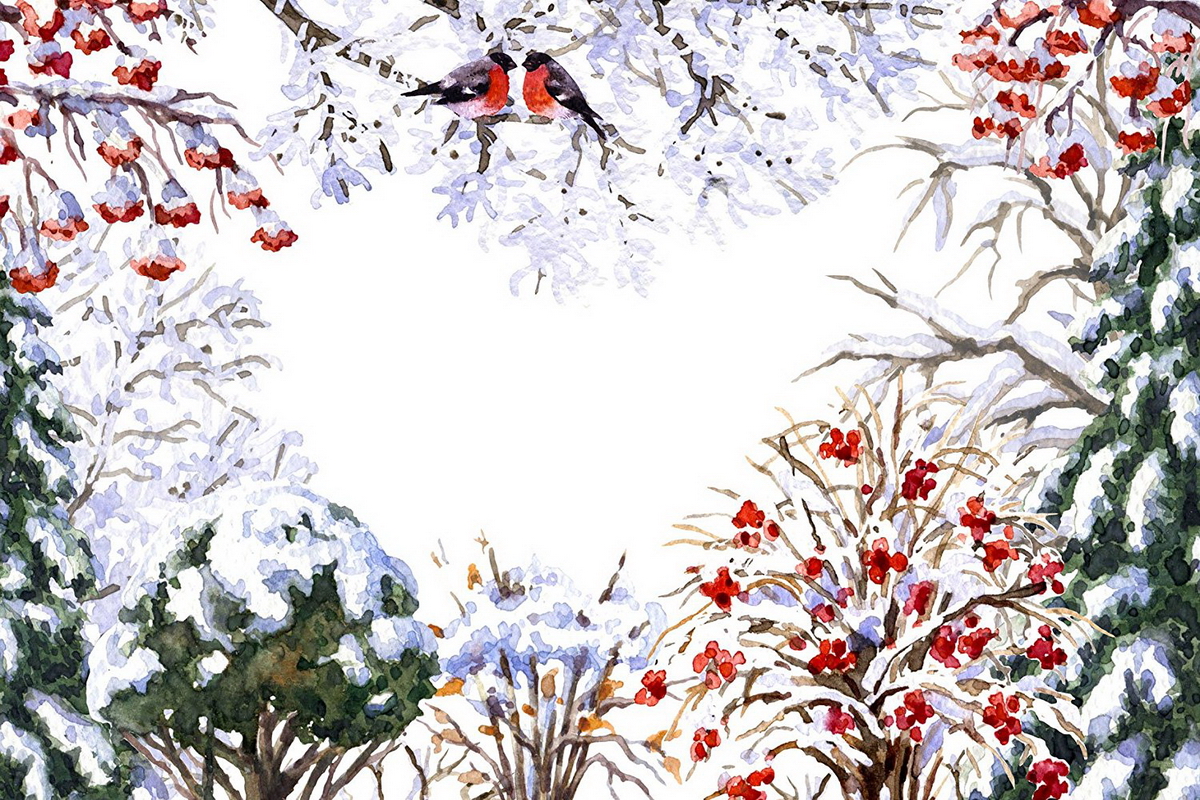 Спасибо 
за 
внимание!